Anatomie et physiologie végétale
INTRODUCTION:  L'anatomie (ana- = au travers ; -tomie = coupe) est l'étude de la structure interne de la plante, c'est-à-dire de la répartition des tissus (en fonction des organes, de l'âge des individus, des taxons).

 La physiologie ( phusis, la nature et logos, l'étude, la science) étudie le rôle, le fonctionnement et l'organisation mécanique, physique et biochimique des organismes vivants et de leurs composants (organes, tissus, cellules et organites cellulaires).
La différence entre les plantes monocotylédones et dicotylédones Parmi les Angiospermes ou plantes à fleurs, les monocotylédones comprennent des végétaux dont la plantule typique ne présente qu'un seul cotylédon sur l'embryon. À cette particularité principale s'ajoutent les caractéristiques citées  dans le tableau suivant:
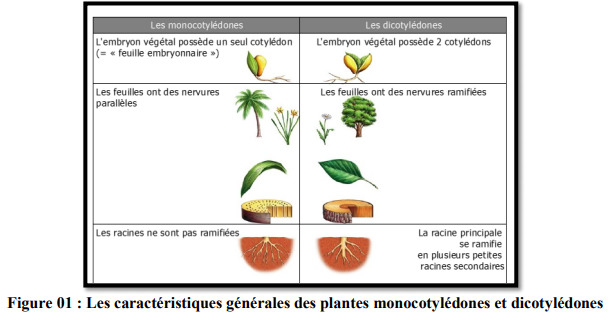 La racine
Les racines sont les parties souterraines de la plante. Les principales fonctions des racines sont de maintenir la plante dans le sol et d'absorber l'eau (au niveau des poils absorbants) et les substances minérales disponibles.
La croissance primaire
Les racines possèdent des éléments conducteurs (xylème et phloème) qui forment un cylindre placé au centre, entouré d’un cortex et de l’épiderme (sans stomate, cuticule ou chloroplaste à moins d’une racine aérienne).
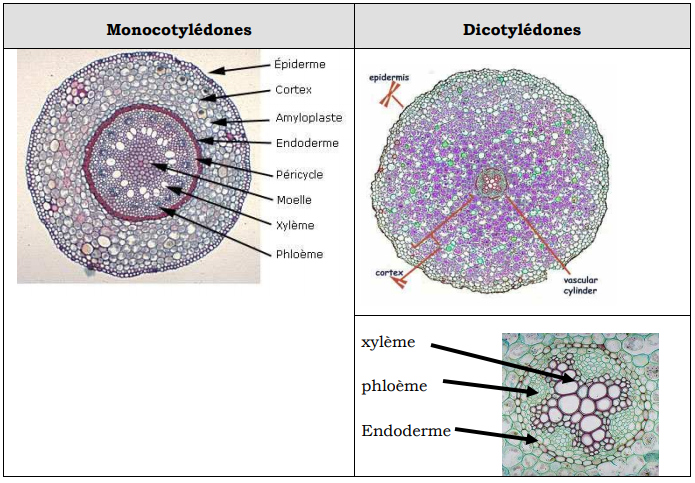 Des monocotyles: Dans leurs racines le xylème et le phloème alternent à l'intérieur de la stèle, mais ces tissus conducteurs entourent une grappe de cellules parenchymateuses appelée moelle. 

Des dicotyles: Dans leurs racines les vaisseaux de xylème se propagent à partir du centre en rayonnant. Le phloème se développe entre les rayons.
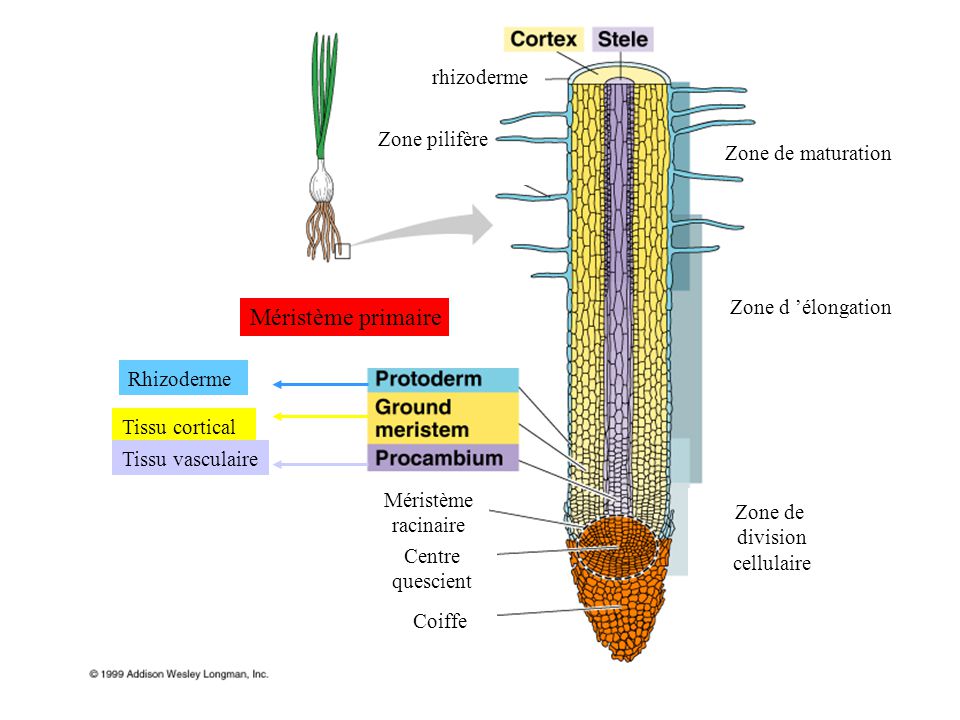 La coiffe: L'extrémité des racines est recouverte d'une coiffe, dont la fonction est de protéger le méristème contre la rugosité du sol.
La zone de multiplication ou division: La zone de division juste au-dessus de la coiffe, comprend le méristème apical et les méristèmes primaires qui en dérivent. C’est à cet endroit que se fait l’absorption des sels minéraux.
 La zone d'élongation: Au-dessus de la zone de division cellulaire, les cellules du méristèmes deviennent environ 10 fois plus longue et permettent à la racine de s'enfoncer dans le sol. 
La zone de différenciation: Avant d'avoir terminer leur croissance, les cellules commencent à se spécialiser.
La croissance secondaire et les ramifications
 En plus de la croissance en longueur (primaire) la plupart des plantes vasculaires ont une croissance secondaire (en diamètre).
Application agricole
 Chez les plantes Monocotylédone il n’existe pas de formation secondaire.
Il importe de ne pas épandre les engrais au pied de la plante, mais plutôt dans tout le cercle qui se trouve sous les extrémités des branches. C’est dans cette zone que se trouve les radicelles et les zones de divisions cellulaires. 
Comme les poils absorbants sont sur les radicelles, c’est là qu’on doit arroser les plantes. L’oxygène est indispensable à la respiration, sans respiration, pas d’absorption de sels. Les racines se retrouvent souvent dans une mince couche de sol car l’air est plus rapidement renouvelé en surface.
2. La tige
La partie aérienne de la plante est le principal élément de soutien. Elle s’élève en direction du soleil. Les tiges portent les feuilles (organes de la photosynthèse) et les bourgeons (pousses recouvertes d'écailles protectrices). 
La tige résulte du développement de la tigelle. Une tige possède des nœuds, qui sont les points d'attache des feuilles, et des entre-nœuds, qui sont les segments de tige entre les nœuds. À l'intersection d'une feuille et la tige se trouve un bourgeon axillaire.
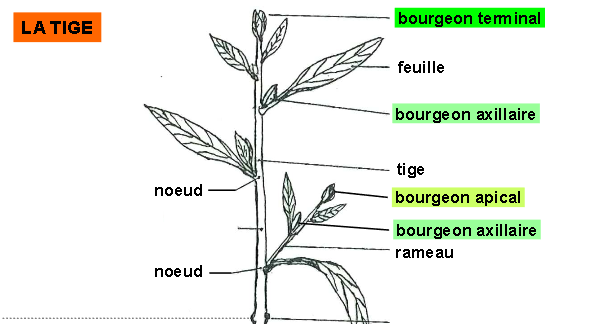 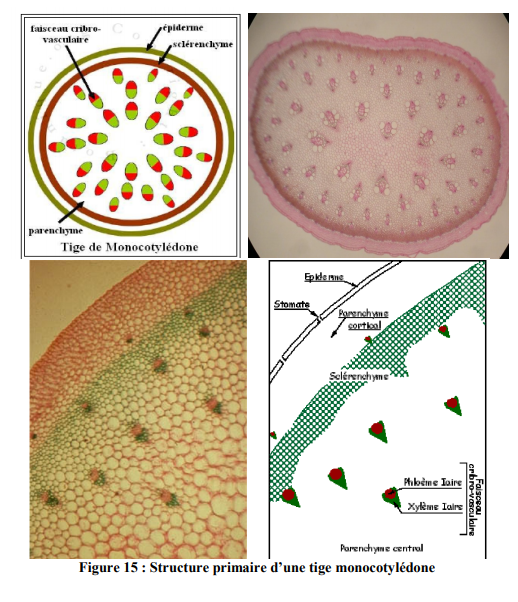 . La structure anatomique d’une tige monocotylédone
 A- Structure primaire 
Chez les Monocotylédones, où il n’y a pas de formations secondaires. On retrouve donc de l’extérieur vers l’intérieur : l’épiderme, un parenchyme où on ne peut pas séparer le cylindre central du parenchyme cortical, l’écorce est absente ou très réduite et la moelle est très développée
On observe plusieurs cercles concentriques de faisceaux criblovasculaires, un anneau de sclérenchyme qui entoure le cercle externe des faisceaux. Le diamètre des faisceaux criblovasculaires diminue en allant du centre vers la périphérie de la tige, les plus anciens sont repoussés vers le centre.
La structure anatomique d’une tige dicotylédone
A- Structure primaire
D’abord un épiderme puis on peut trouver de collenchyme, un parenchyme cortical très réduit et un anneau de sclérenchyme continu existe dans la partie profonde de l’écorce, au dessus du xylème se trouve le phloème et entre les deux on trouve des cellules du cambium qui seront à l’origine des structures secondaires.
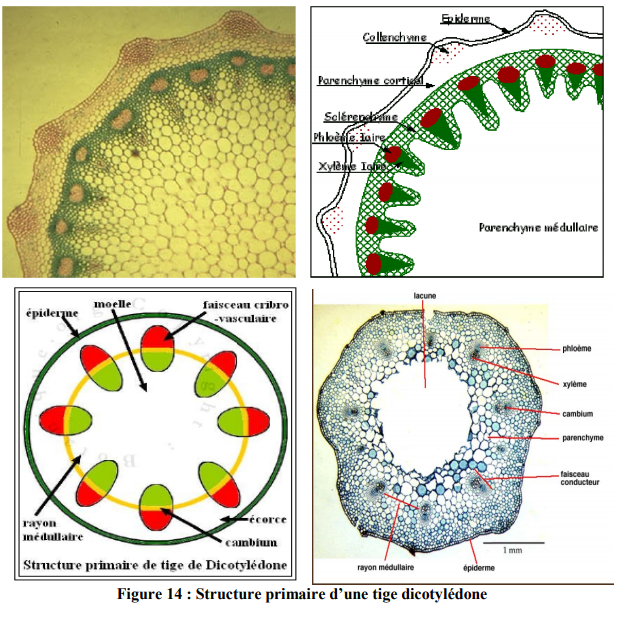 B- Structure secondaire
On observe de l'extérieur de la tige, vers l'intérieur : Un périderme, collenchyme, parenchyme cortical, Phloème primaire, Phloème secondaire, zone génératrice libéro ligneuse ou cambium, xylème secondaire, puis xylème I et la moelle. 
Entre le xylème et le phloème primaires se trouvent coincées quelques cellules qui sont à l’origine du cambium.
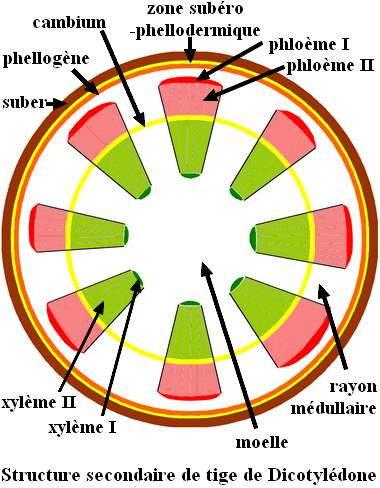 LA FEUILLE
Les feuilles sont le centre de la photosynthèse. De plus, de nombreuses applications agricoles découles des fonctions remplies par la feuille, soit la transpiration, la réalisation des échanges gazeux, la respiration et la transformation des glucides synthétisés par la chlorophylle. Les vaisseaux conducteurs de xylème (dans les nervures de la feuille) apportent l'eau et les sels minéraux nécessaires à la photosynthèse. Les stomates permettent l'entrée des gaz et donc l'apport du CO2. La photosynthèse permet la synthèse de matières organiques qui seront redistribuées aux autres organes par le phloème.
3.1. Morphologie de la feuille 
Une feuille typique est constituée d'un limbe mince et plat, maintenu par des nervures; d'un pétiole (queue de la feuille); et d'une base foliaire, point où la feuille s'insère sur la tige.
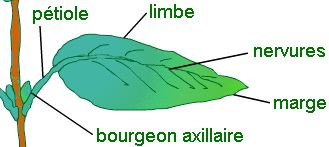 La structure anatomique de la feuille 
La feuille est un appendice latéral de la tige sur laquelle elle s'insère au niveau d'un nœud. Sa forme aplatie lui permet de capter un maximum de lumière ce qui permet la photosynthèse dans les cellules du parenchyme.
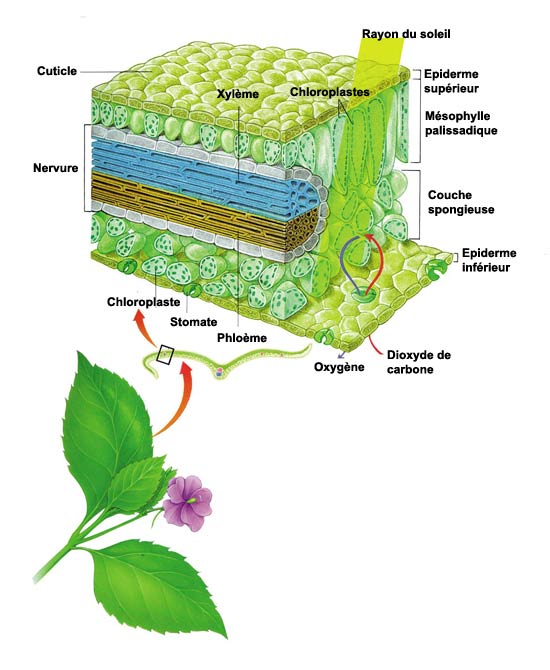 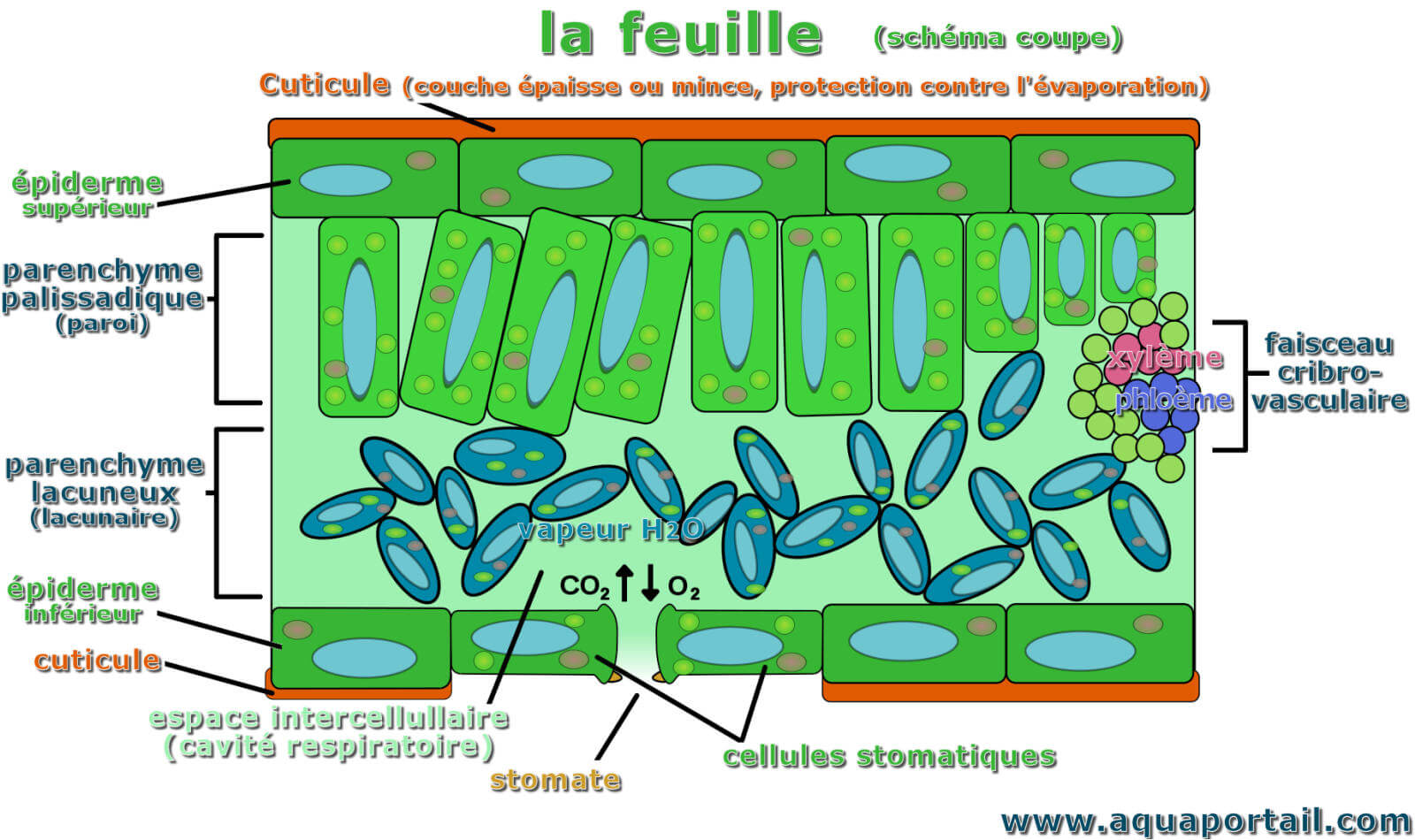 1. La photosynthèse 
La photosynthèse est le processus responsable de la transformation de l’énergie lumineuse en énergie chimique au niveau de la plante, autrement dit au processus permettant de synthétiser de la matière organique (sucres) à partir de la lumière du soleil. Elle se réalise au niveau des chloroplastes qui sont des organites cellulaires spécialisées, et permet une consommation de dioxyde de carbone et d’eau afin de produire du dioxygène et des molécules organiques telles que le glucose. 
La lumière est absorbée grâce aux pigments, tels que les chlorophylles a et b, les caroténoides
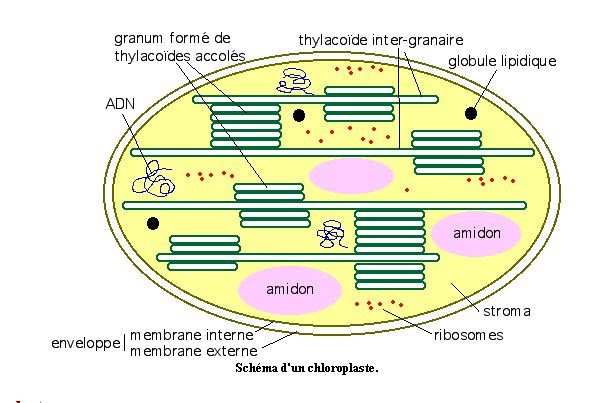 Le chloroplaste
Le chloroplaste est un organite semi-autonome de la cellule végétale, il possède donc, comme la mitochondrie, son propre matériel génétique, ainsi qu’une double membrane phospholipidique (membrane externe et membrane interne). 
La membrane externe est une double couche phospholipidique formée comme toute membrane biologique de phospholipides et de protéines. Elle a la propriété d’être relativement perméable.
La membrane interne a, contrairement à la précédente, la propriété d’être peu perméable et de présenter des replis appelés des thylakoïdes. les thylakoïdes sont très riches en pigments et en protéines.
La phase claire (photochimique)
Est un ensemble de réactions photochimiques, qui dépendent de la lumière. L’absorption de cette énergie  aura 2 conséquences : un transport d’électrons et une libération de protons
 La phase claire permet donc directement la transformation de l’énergie lumineuse en énergie chimique
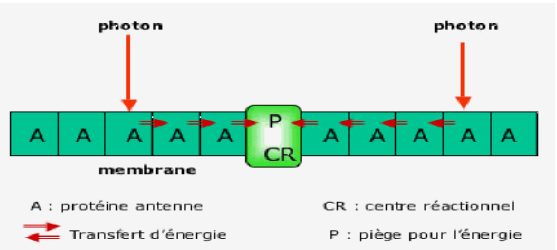 Le transport d’électrons
 Quand un pigment capte un photon au niveau de l’antenne collectrice formée de protéines, il entre dans un état excité. Cette excitation est transmise de pigment à pigment pour arriver au centre réactionnel. C’est au niveau de ce  centre que l’énergie lumineuse sera convertie en énergie chimique.
 - Il existe dans la membrane des thylakoïdes, deux centres réactionnels avec des antennes collectrices, appelés photosystème PSI et PSII au cours desquels les électrons sont  transportés afin de produire de l’ATP (molécule riche en énergie) et du NADPH + H+ (potentiel réducteur).
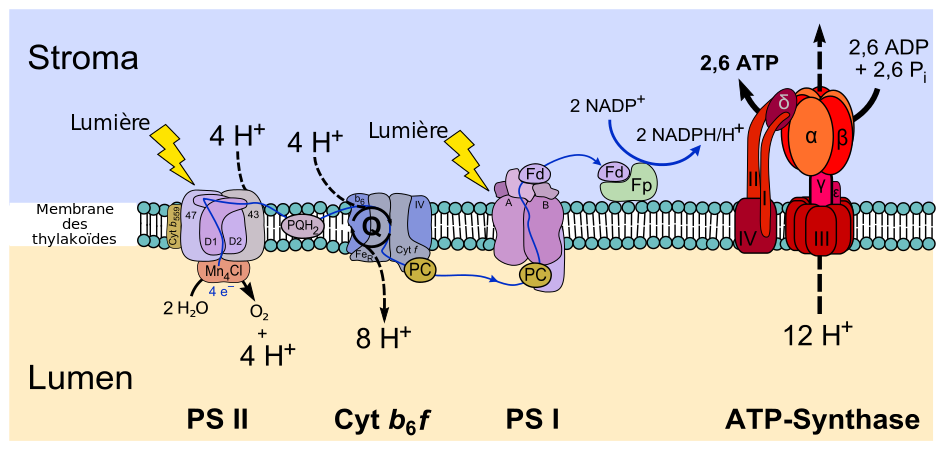 Le transport cyclique des électrons
- IL ne se fait qu’au niveau du PSI. 
- L’antenne reçoit les photons, elle les concentre vers le centre réactionnel fait de chlorophylle a et d’un accepteur primaire d’électrons.
 - La chlorophylle passe alors à l’état excité et donne un électron à l’accepteur primaire lors d’une réaction      …d’oxydoréduction.
 - L’accepteur primaire transfère ensuite l’électron à une chaîne de transporteurs situés dans la membrane du thylakoïde qui le retourne finalement au centre réactionnel du photosystème I.
 - Tout en transportant les électrons, la chaîne de transport fait passer des ions H+ du stroma vers l’espace intrathylakoïdien. Les ions H+ ainsi concentrés dans l’espace intrathylakoïdien retournent dans le stroma en passant par l’ATP synthase produisant ainsi de l’ATP.
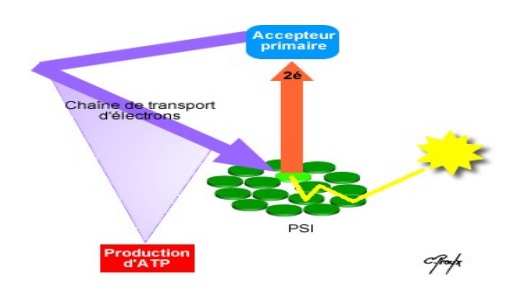 Le transport non cyclique des électrons 
- Les deux photosystèmes sont utilisés.
 - Le photosystème II, absorbe 2 photons, perd 2 électrons qu’il donne à son accepteur primaire d’électrons, qui les cède à son tour à une chaîne de transport. Cette chaine donne les électrons au centre réactionnel du photosystème I.
 - Lors du passage des électrons, il y aura aussi passage d’ions H+ du stroma vers l’espace intrathylakoïdien. Ces ions diffuseront vers le stroma en passant par l’ATP synthase. Donc, il y aura production d’ATP.
 - Le photosystème I , lui aussi, perdu 2 électrons au profit de son accepteur primaire. Celui-ci les cède à une autre chaîne de transport qui les conduira vers le NADP+ au niveau du stroma. Le NADP+ est le dernier accepteur d’électrons de cette deuxième chaîne, et se transforme en NADPH + H+.Les électrons perdus du photosystème I sont donc remplacés par ceux provenant du photosystème II.
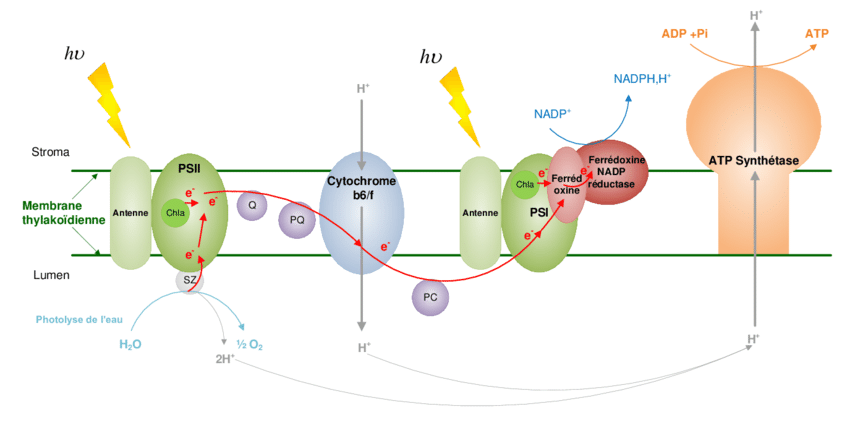 b) La photolyse de l’eau.
 - Mais le photosystème II n’a toujours pas remplacé ses électrons perdus.
-C’est une enzyme qui prend les électrons de l’eau et les donne au PSII. Cette réaction libère de l’oxygène. 
- Elle se fait dans l’espace intrathylakoidale.
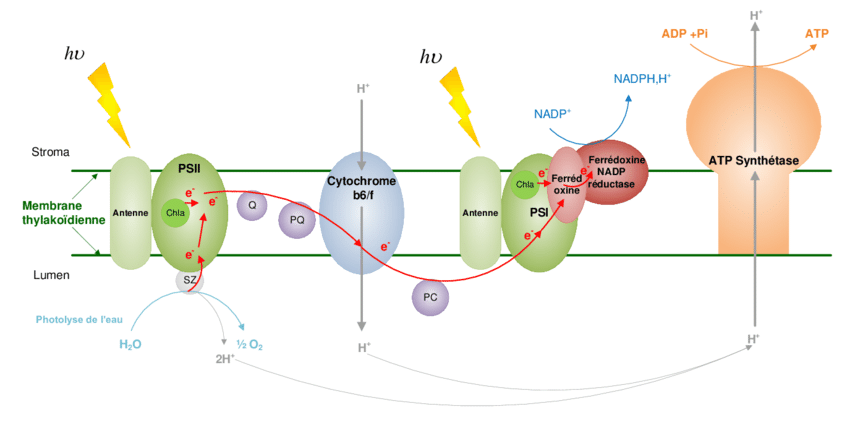 2. La phase non photochimique  ( phase somber)
- Correspond au cycle de Calvin, qui se déroule dans le stroma.
 - La lumière n’est plus utile. 
- L’ATP et le NADPH2 sont utilisés pour réduire le CO2 de l’air. Le CO2 se fixe sur un glucide à 5 carbones, le ribulose présent dans le stroma du chloroplaste. 
- L’ATP cède son énergie et devient ADP. - Le NADPH2 cède son hydrogène et devient NADP.
 - İl va se former des molécules intermédiaires conduisant à des trioses, utilisés ensuite pour la synthèse des glucoses puis de l’amidon (polymère de glucoses).Les trioses régénèrent aussi le ribulose initial.
 3 CO2 + 9 ATP + 6 NADPH + eau  → Glycéraldéhyde 3-phosphate + 8 Pi + 9 ADP + 6 NADP+ •
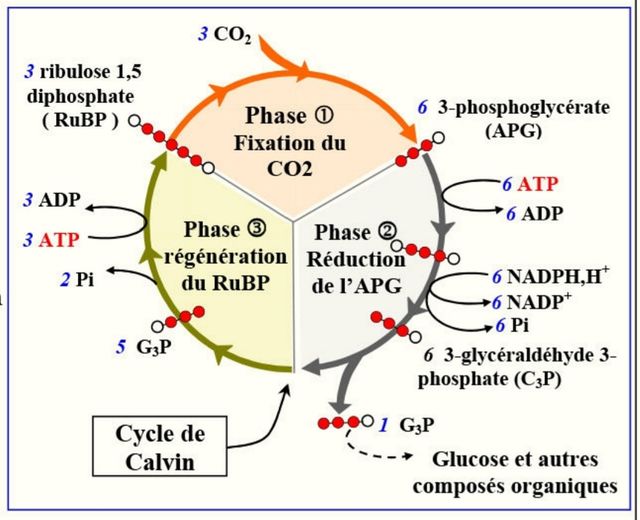 Le glycéraldéhyde 3-phosphate (G3P) produit dans le chloroplaste est rapidement transporté vers le cytoplasme où il est permet la synthèse de saccharose. Le saccharose est la principale forme de transport de glucides entre les cellules végétales pour fournir les glucides au reste du végétal.
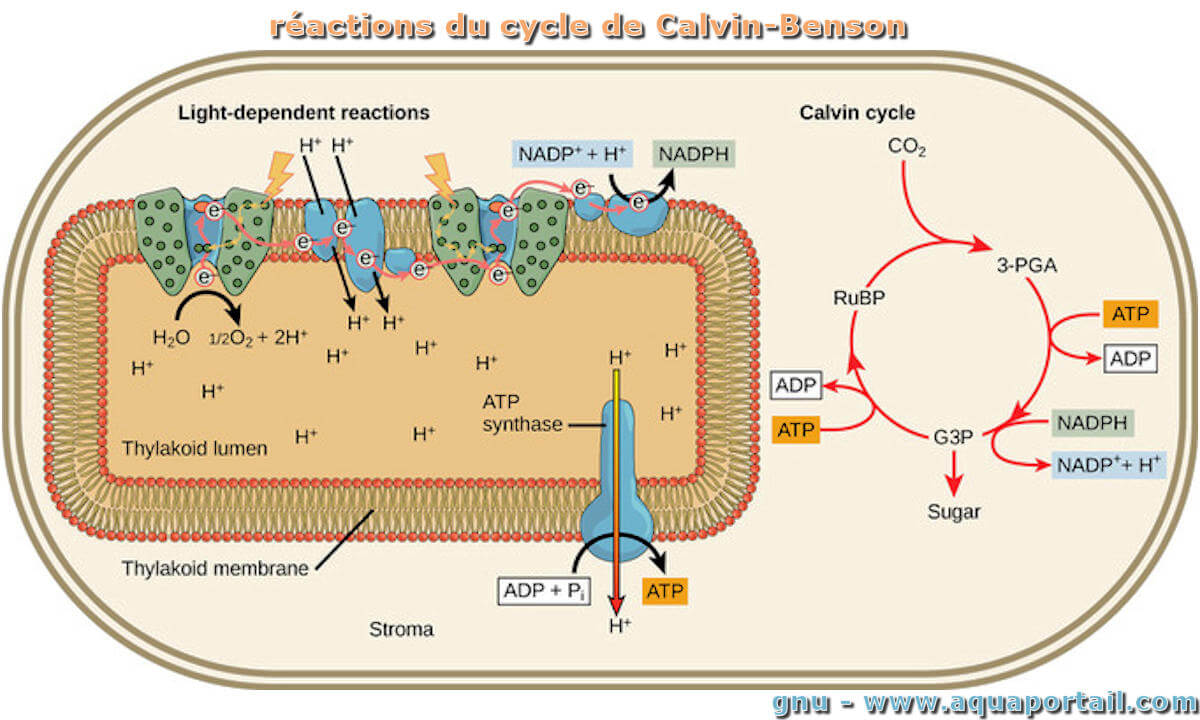 Bilan de la photosynthèse. 6 CO2 + 12 H2O ----> C6H12O6 + 6 O2 + 6 H2O+
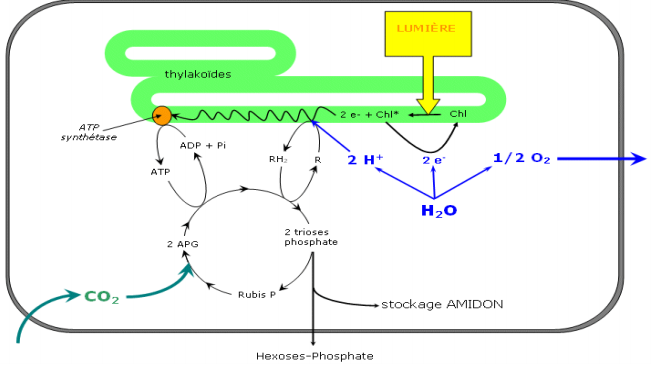